CENTRO DE ACOGIDA Y CAPACITACION LA ESPERANZA , HERMANAS OBLATAS DEL SANTISIMO REDENTORFOTOS DE LAS DIFERENTES ACTIVIDADES QUE SE REALIZAN EN EL PROYECTO CON LAS MUJERES EN SITUACION DE PROSTITUCION , EXPLOTACION SEXUAL Y TRATA DE MUJERES DE LA CIUDAD DE MEDELLIN-COLOMBIA.
CAPACITACION BELLEZA
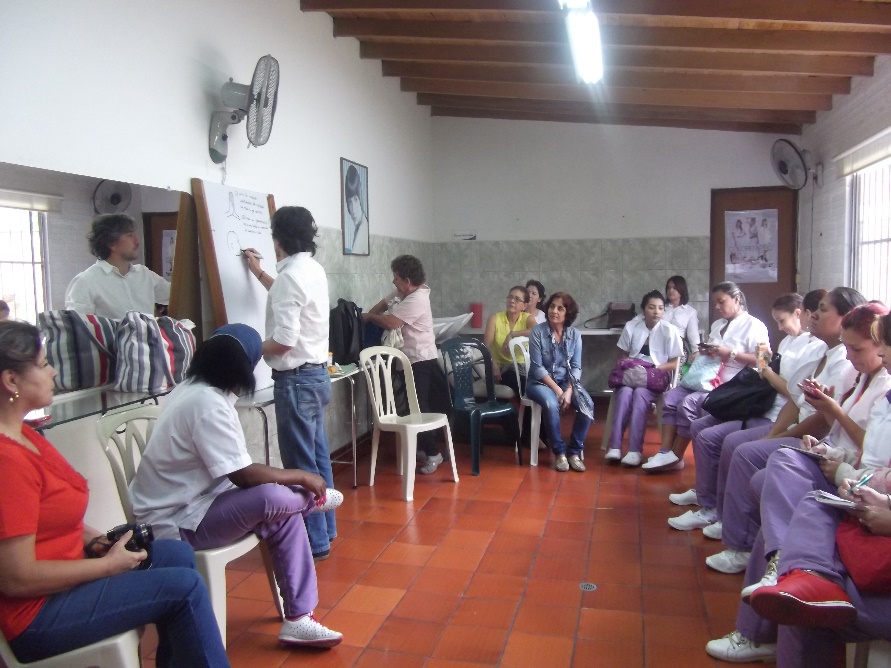 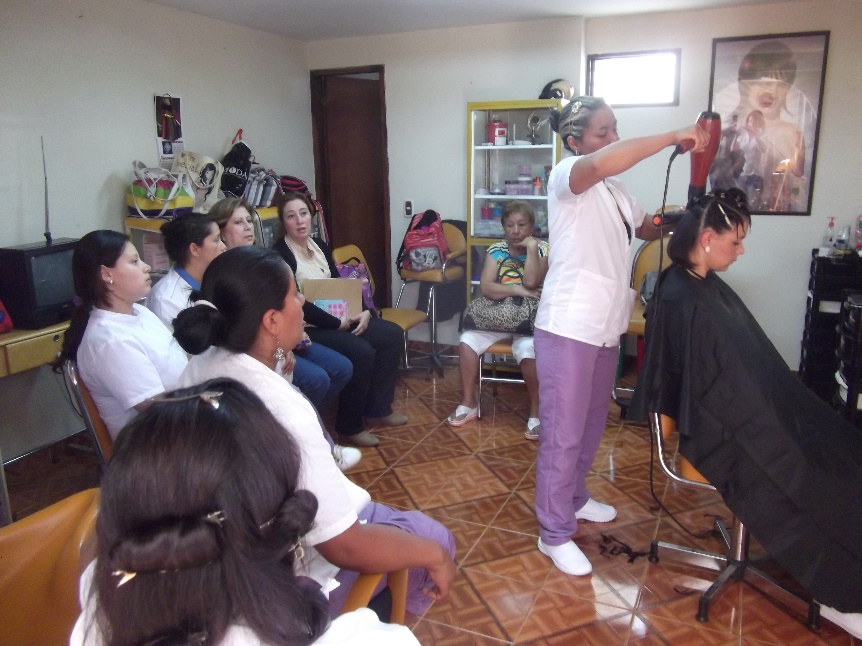 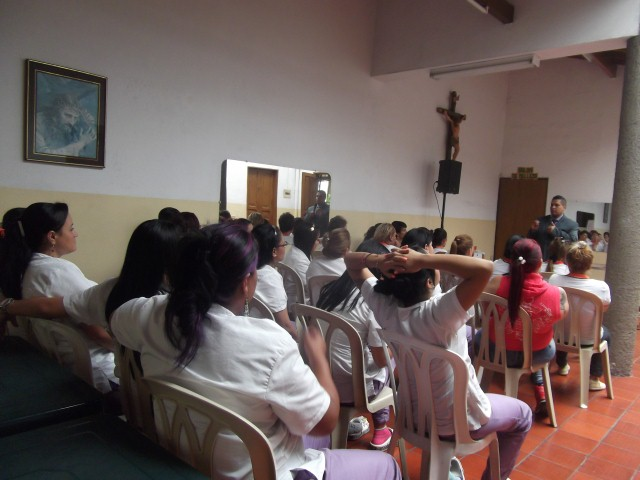 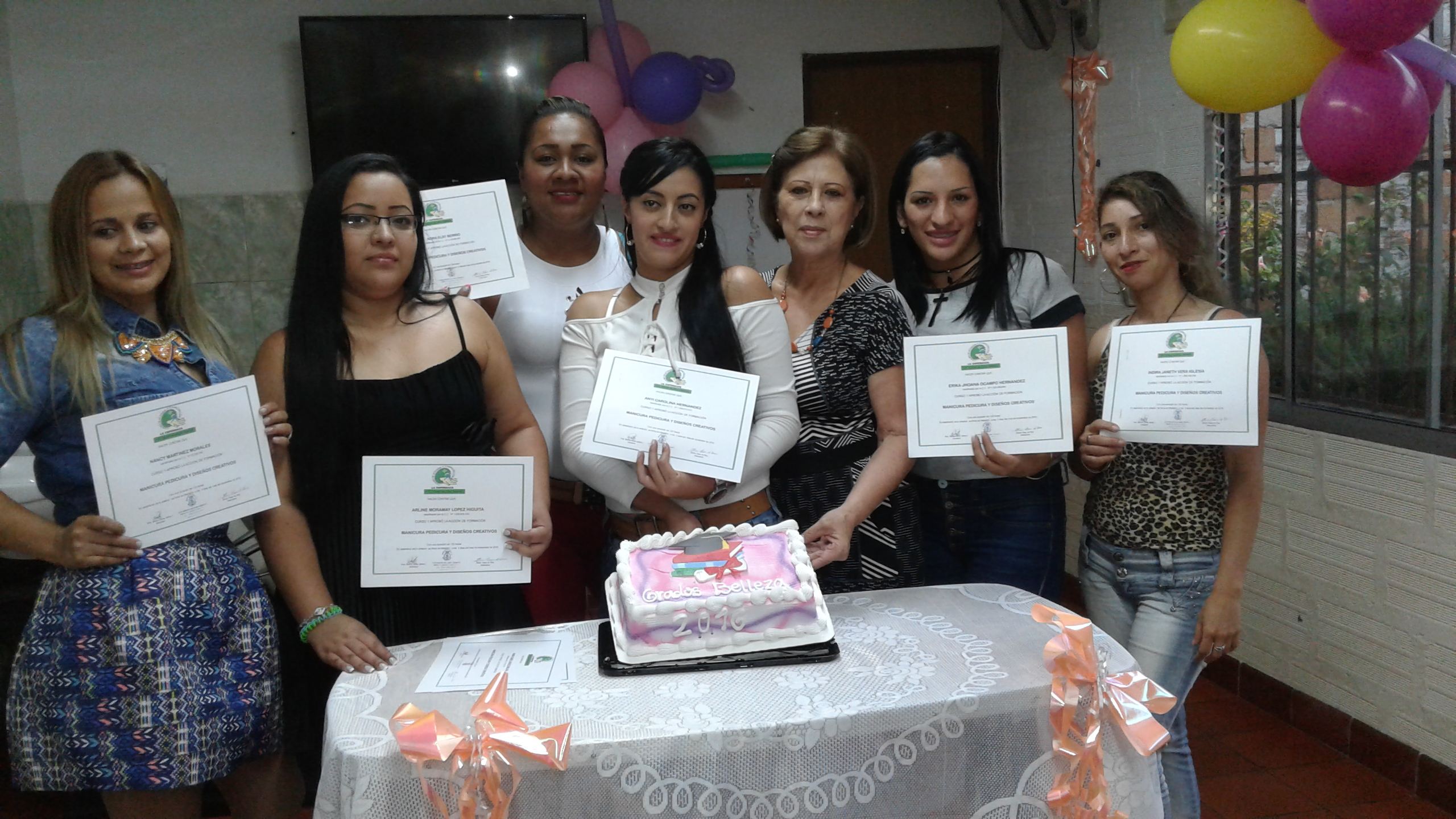 FORMACION HUMANA Y ESPIRITUAL (RETIROS,CONFERENCIAS , EUARISTÍAS
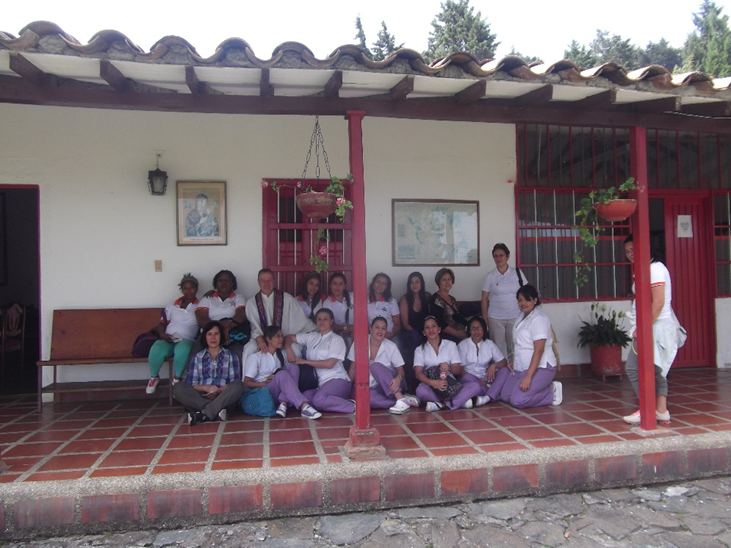 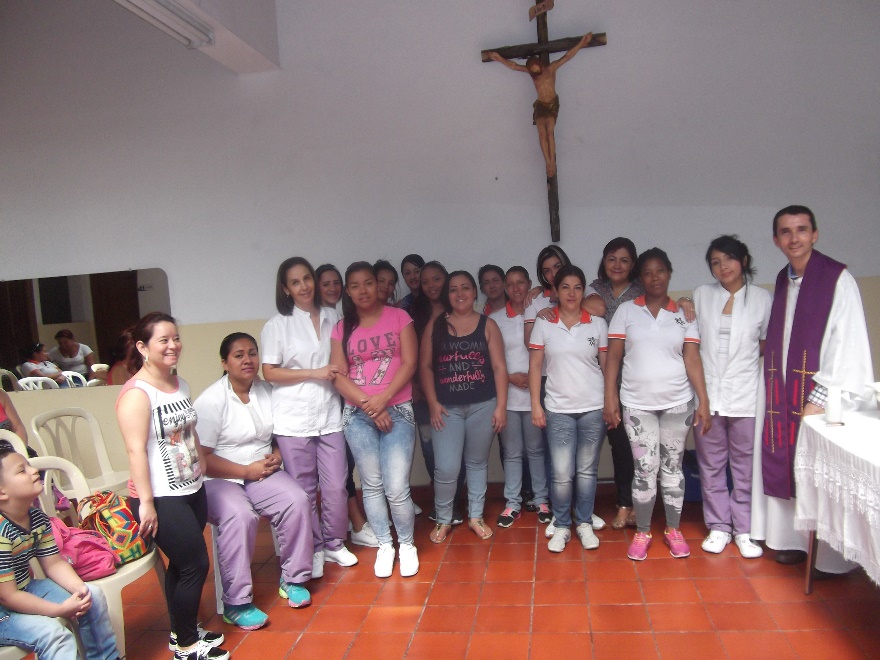 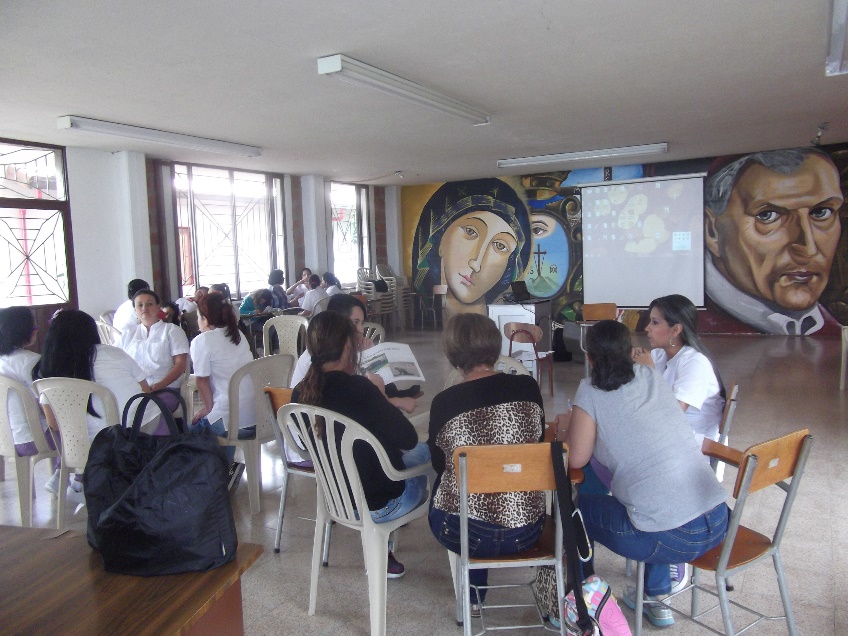 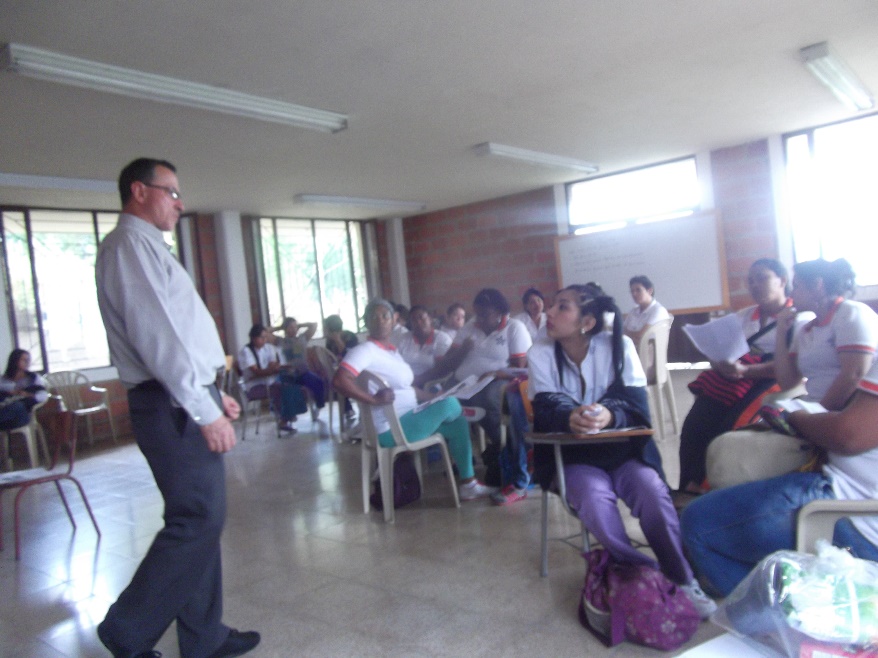 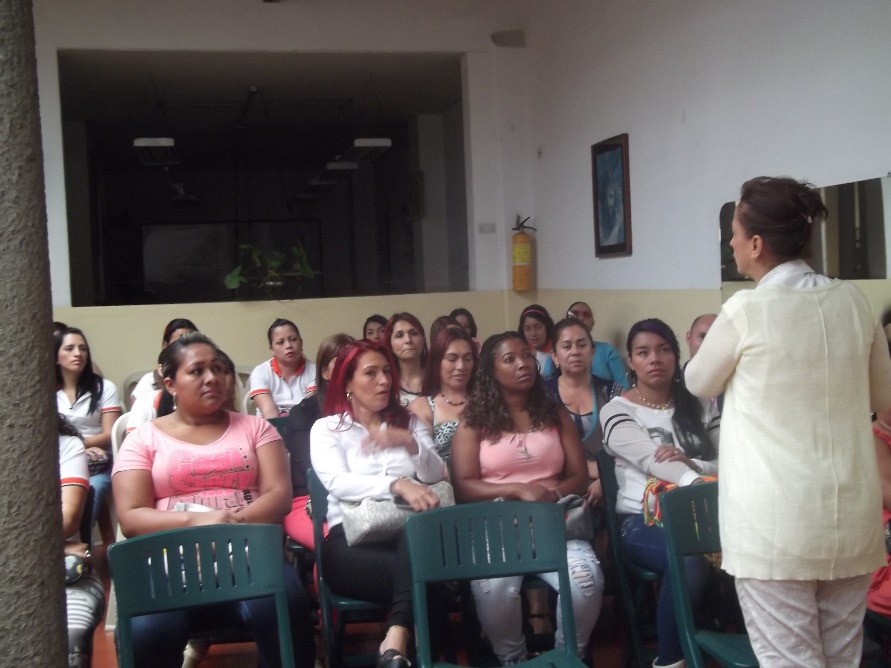 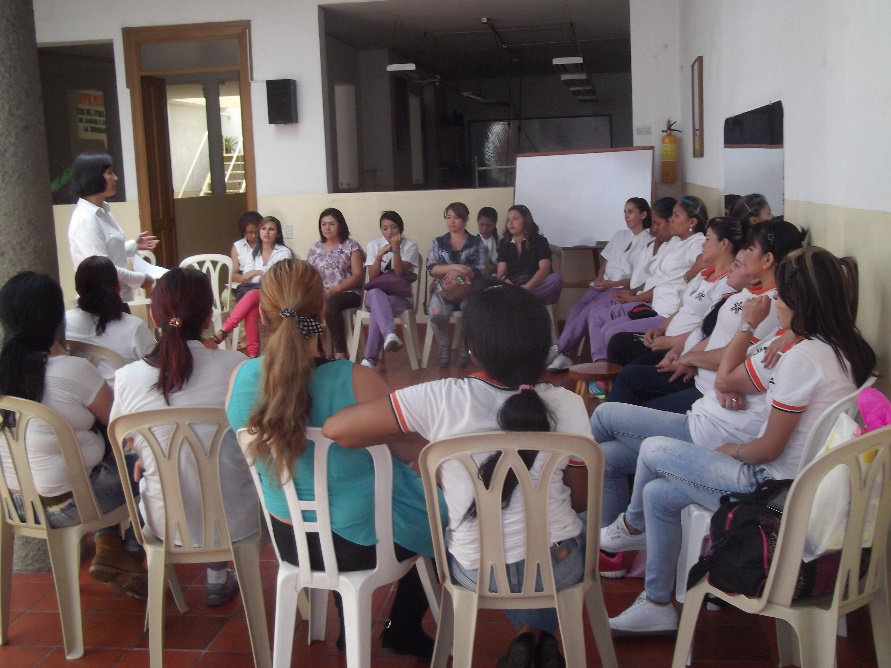 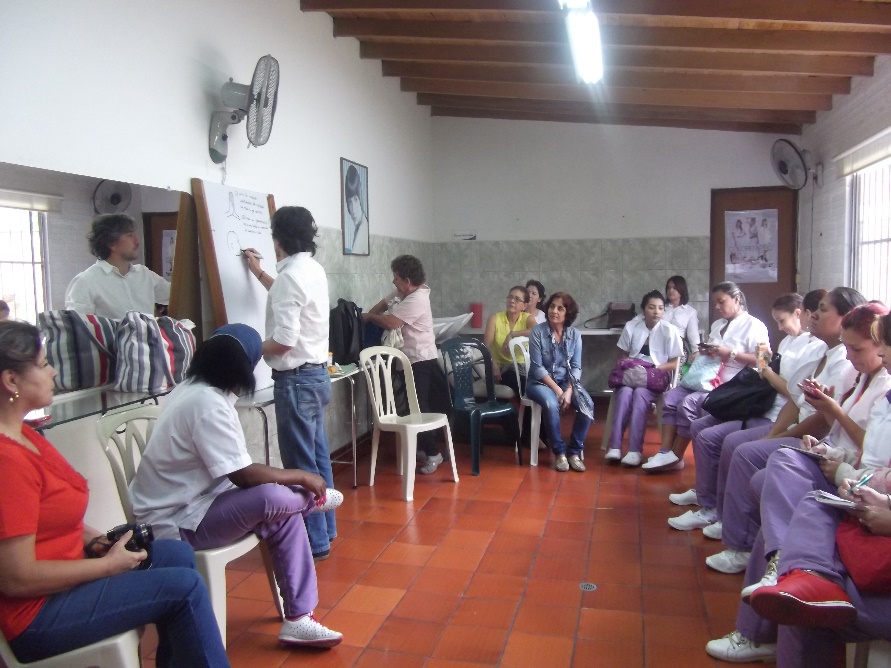 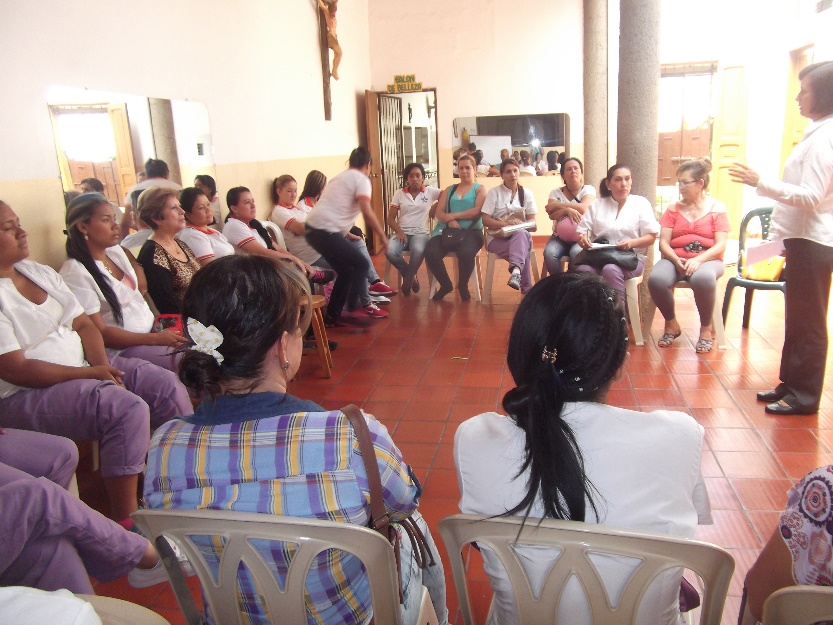 CAPACITACION BELLEZA
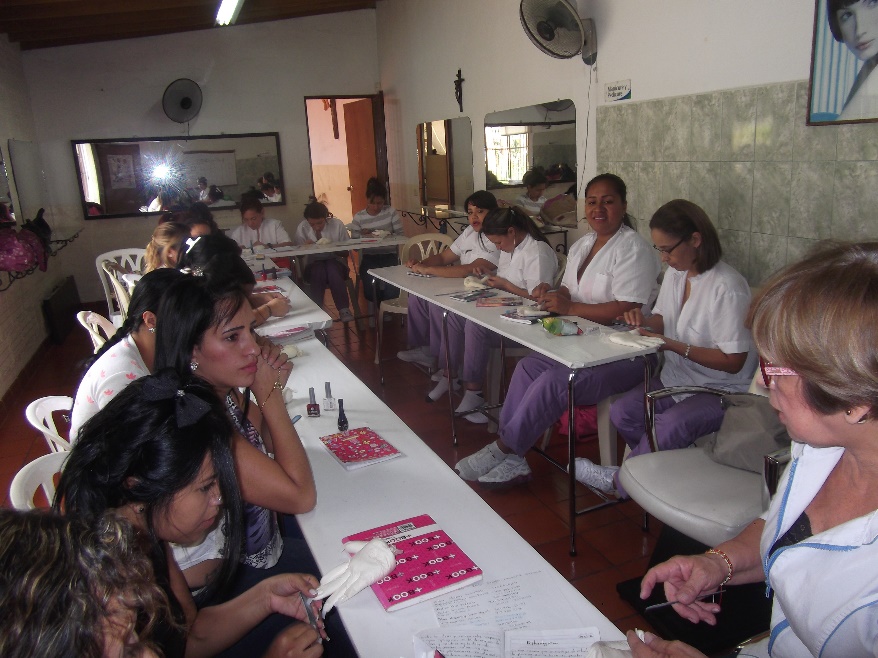 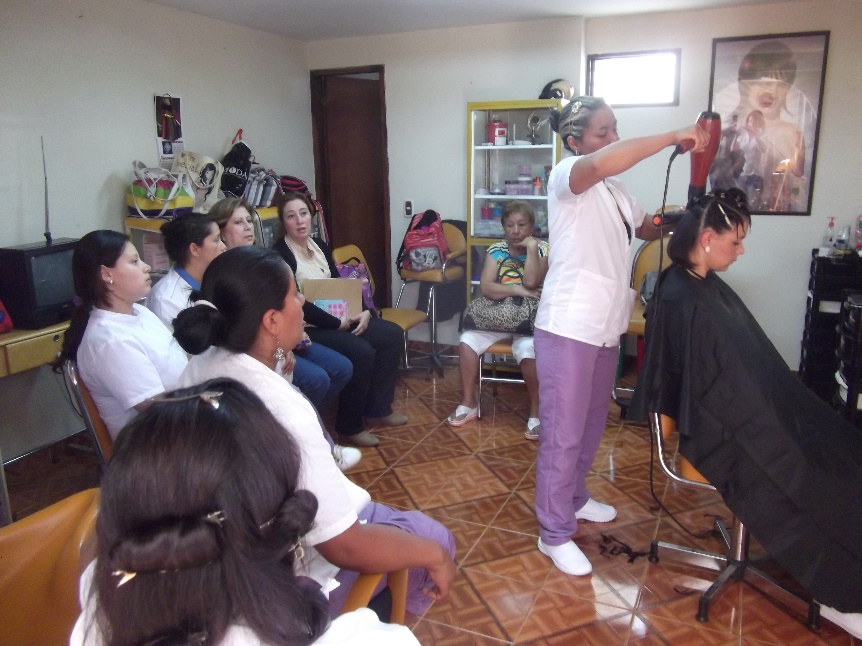 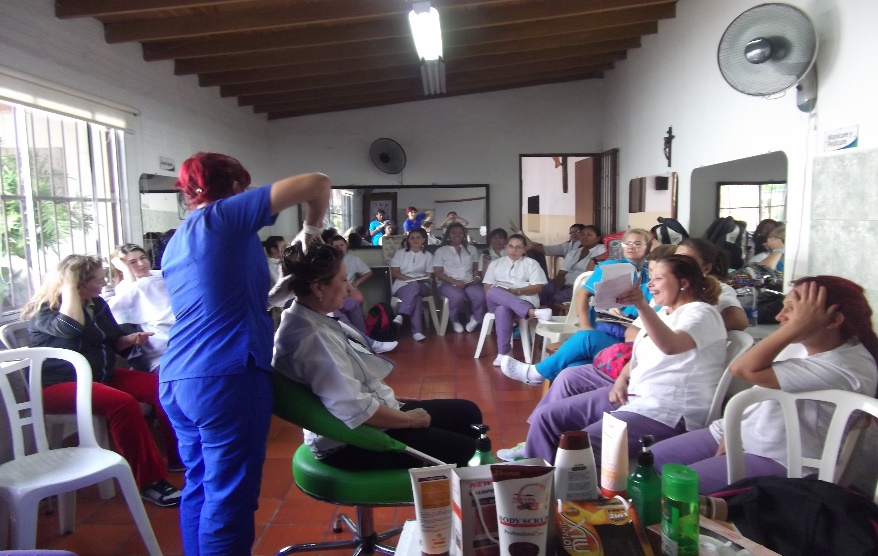 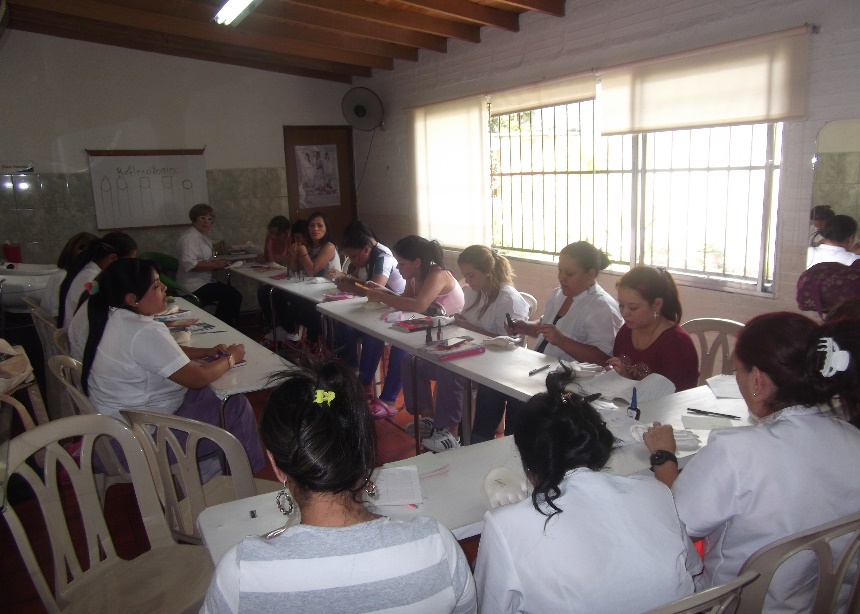 CAPACITACION MÁQUINAS
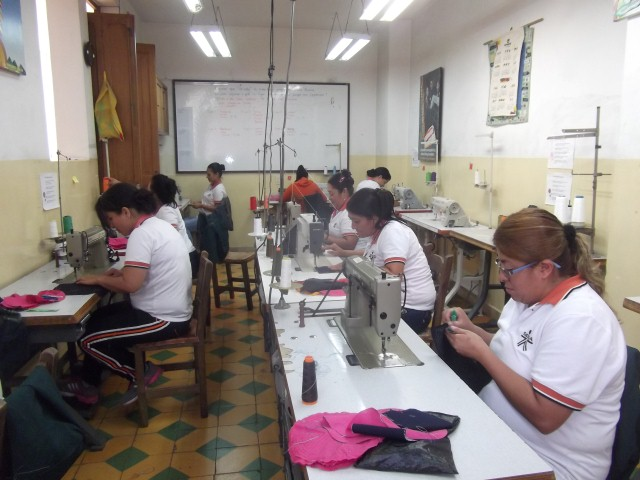 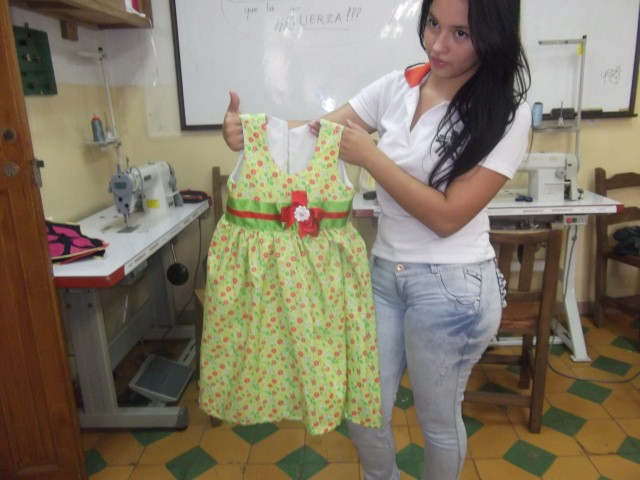 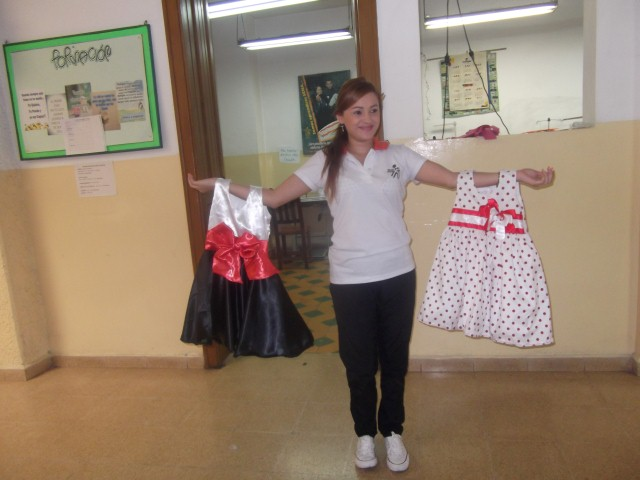 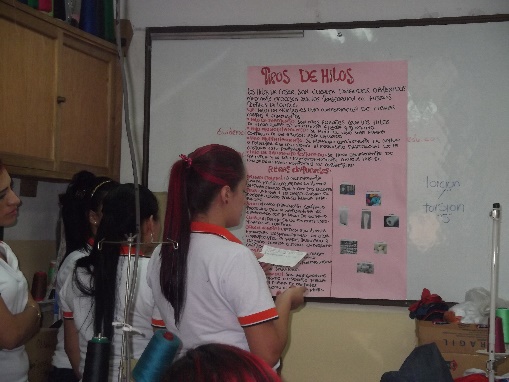 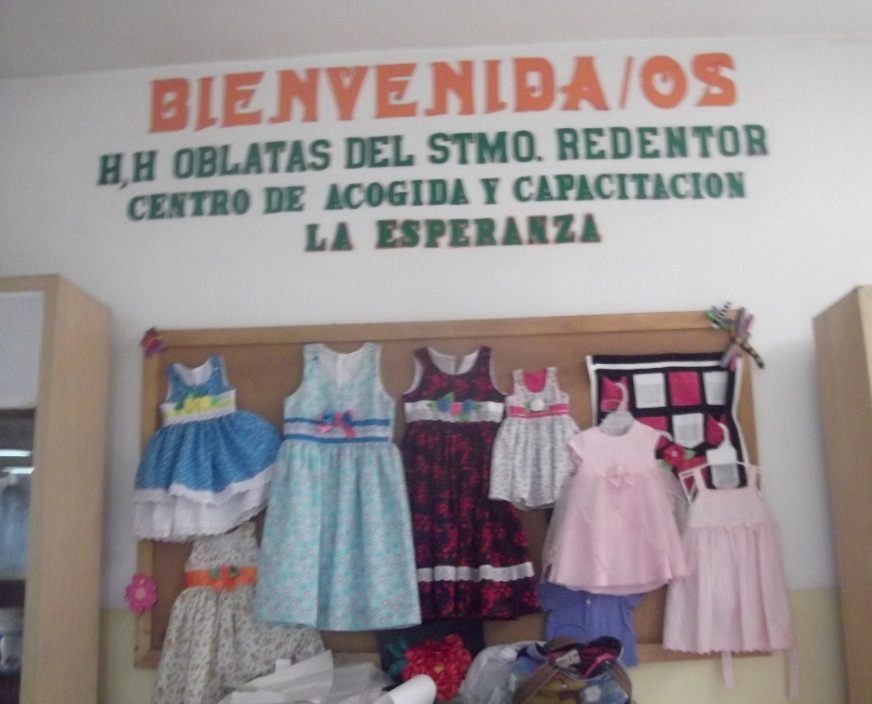 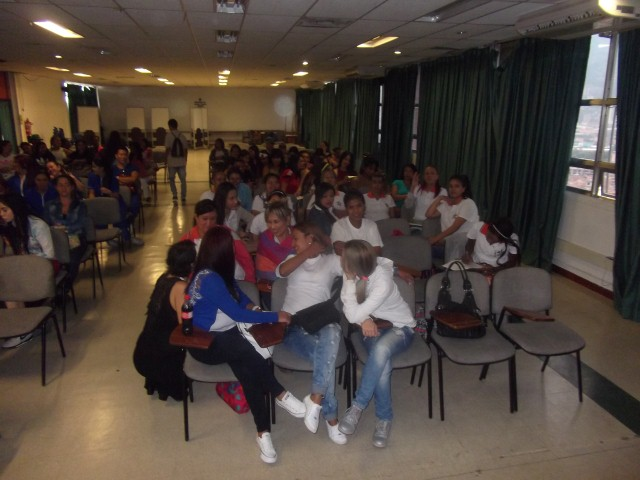 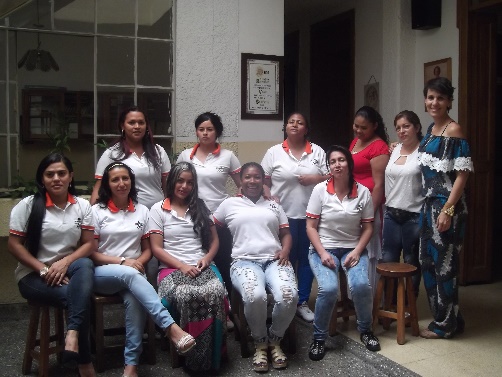 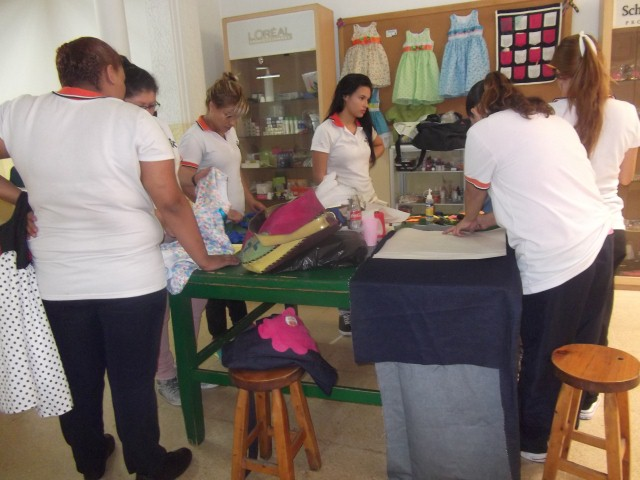 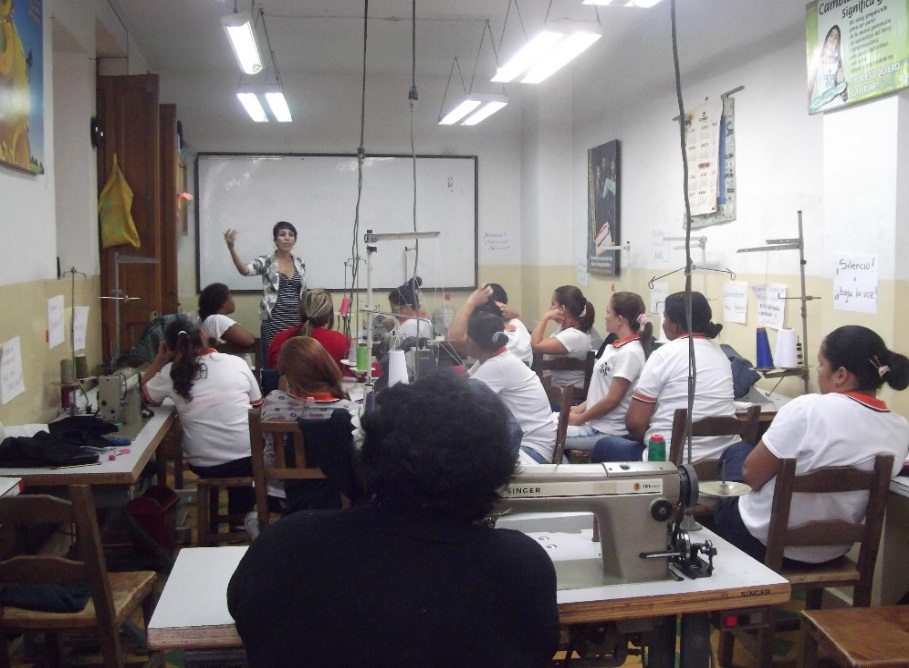 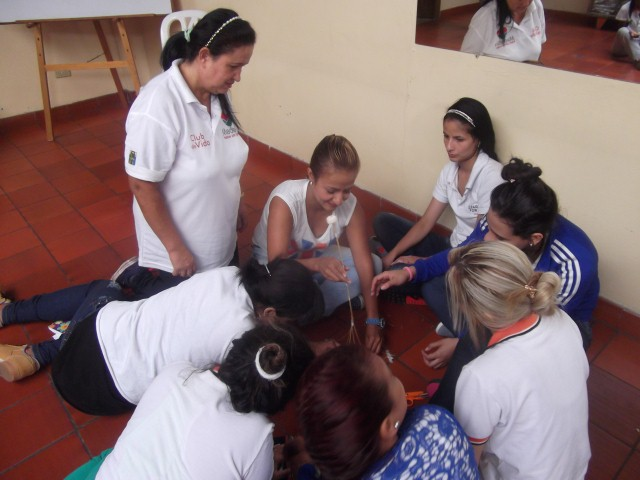 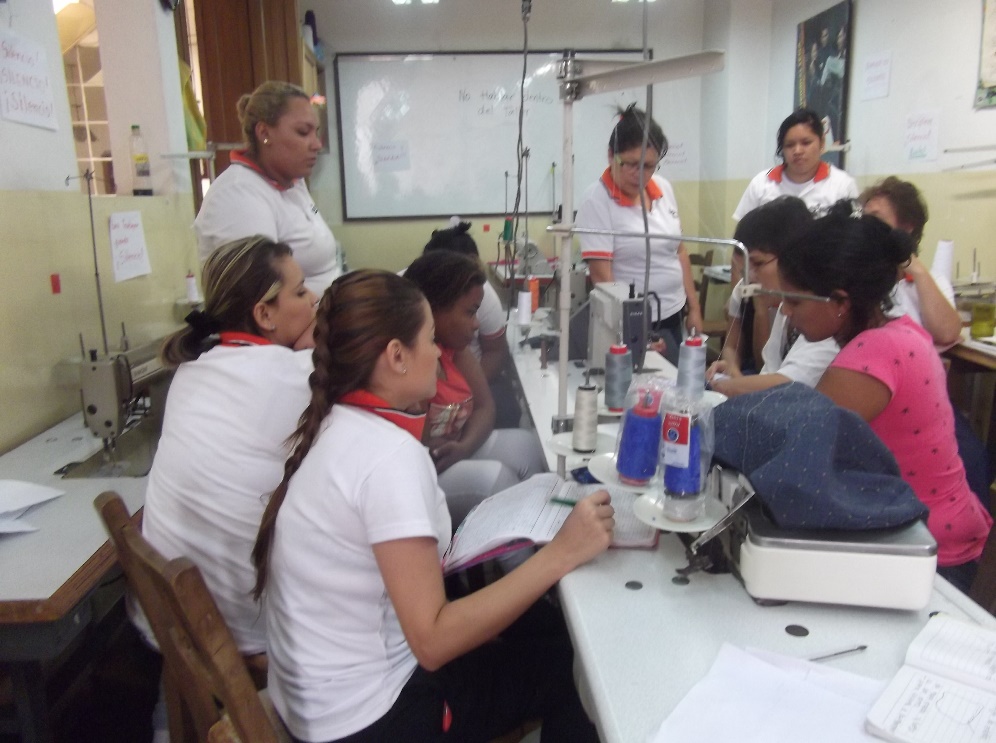 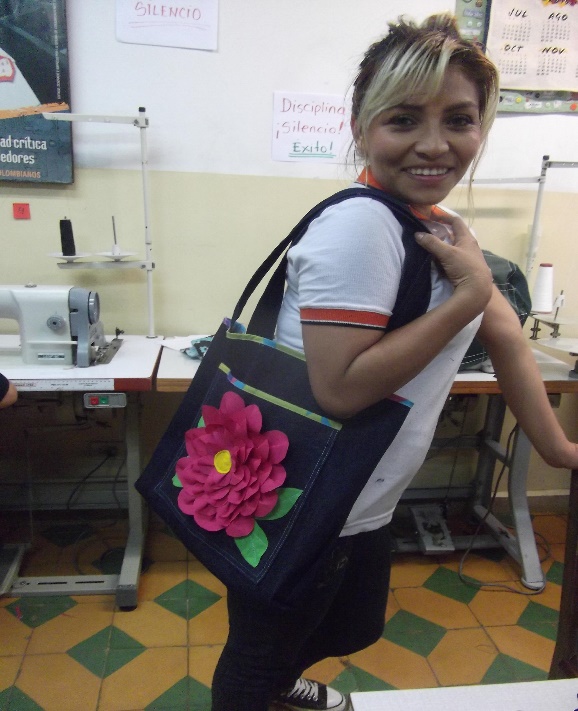 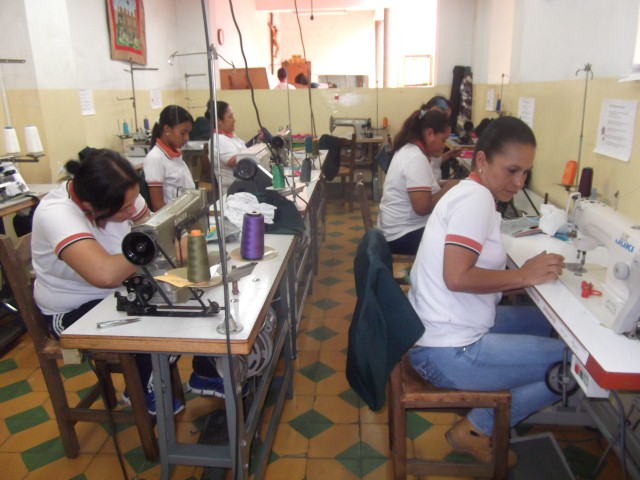 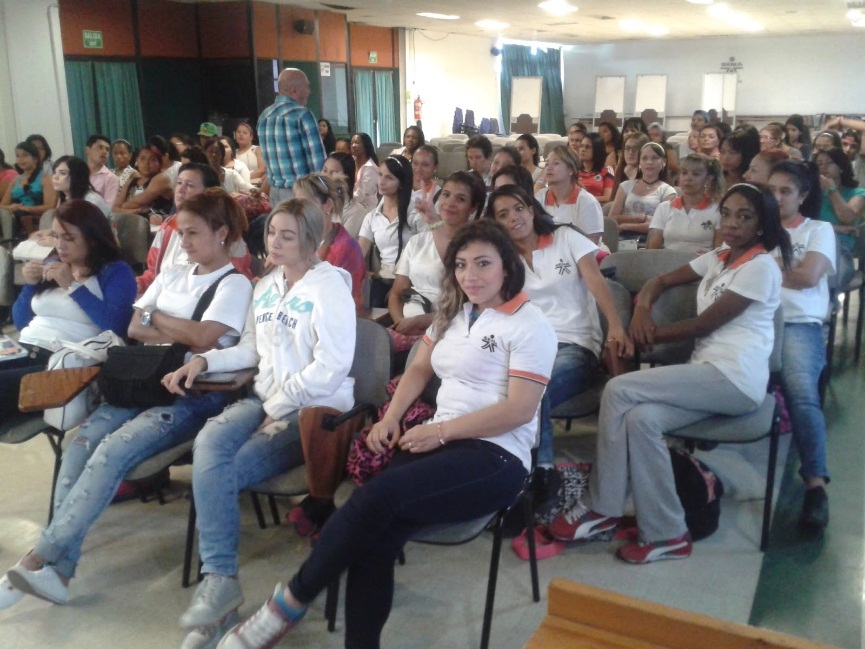 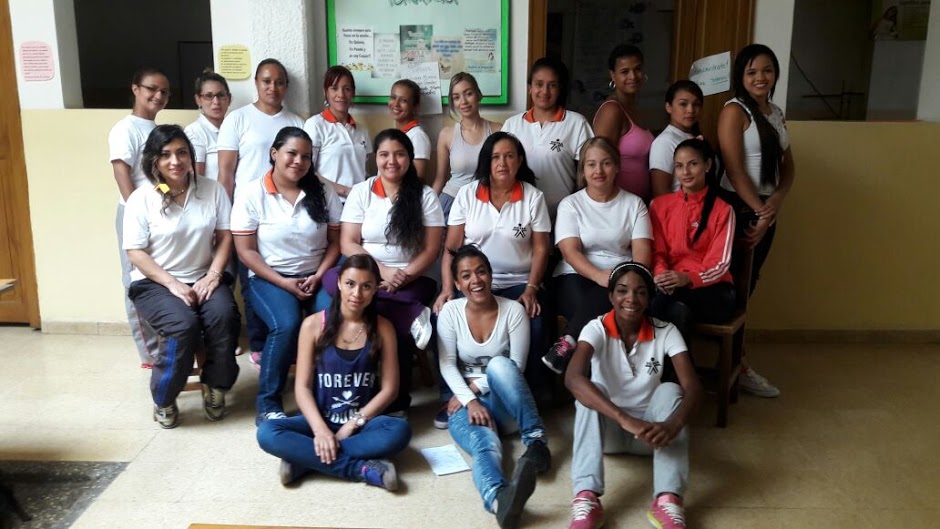 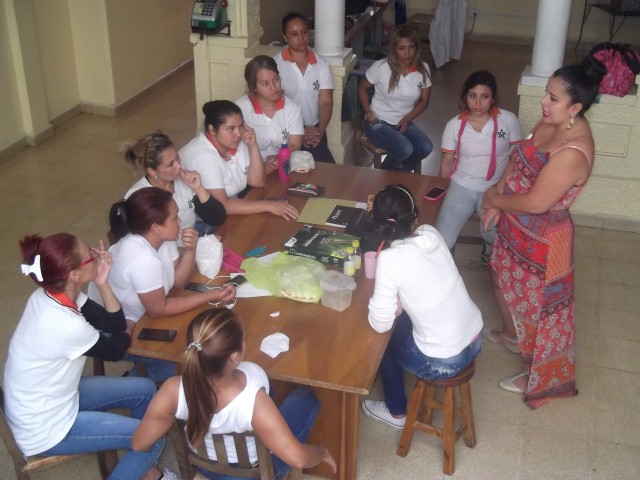 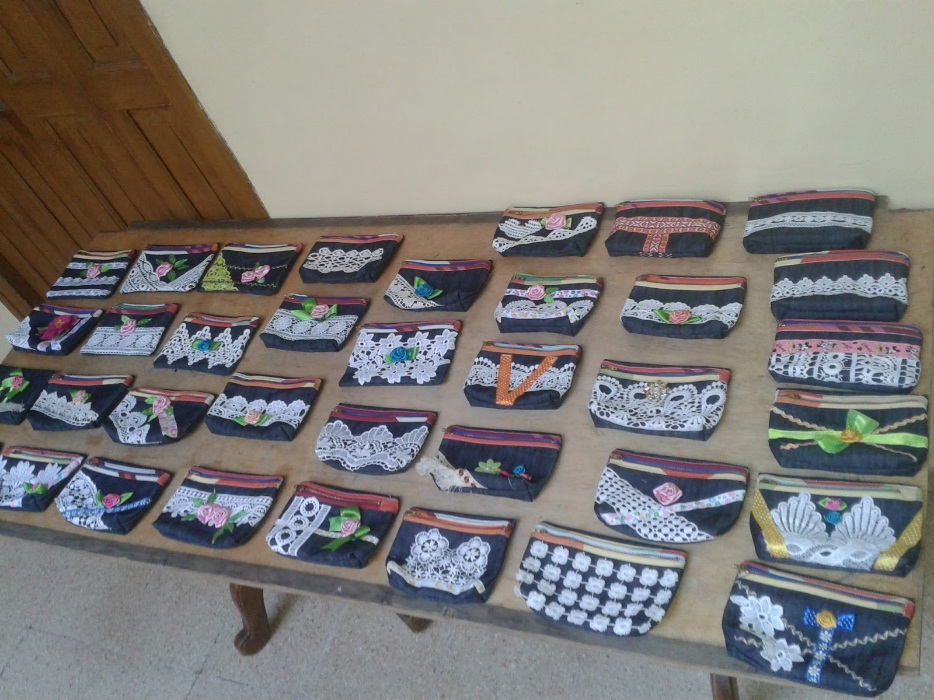 MANUALIDADES
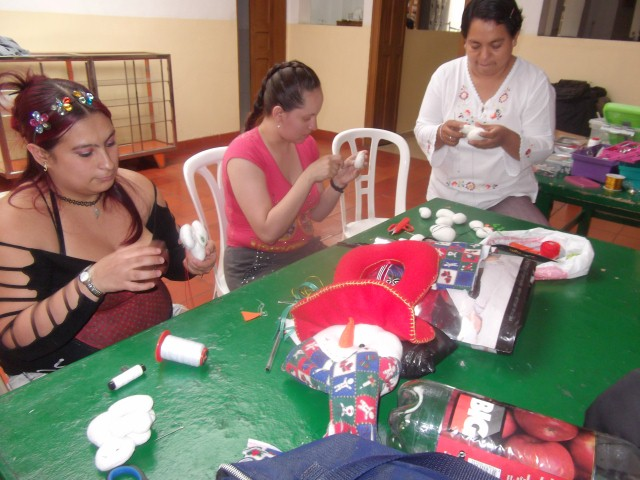 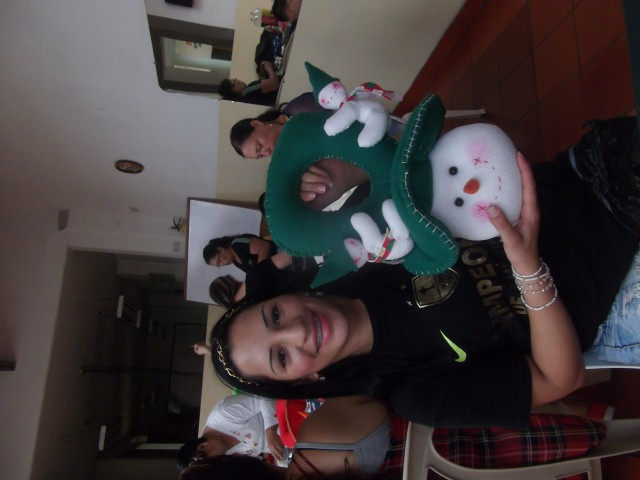 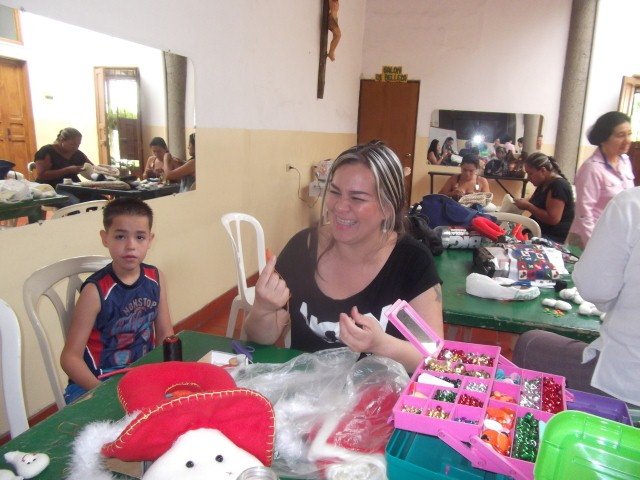 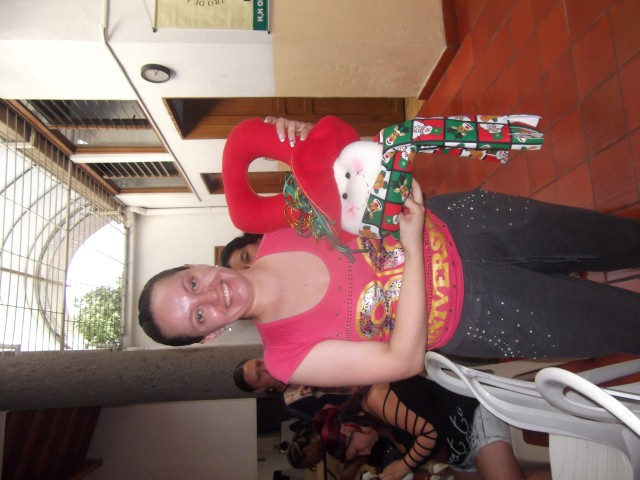 EQUIPO DE ACOMPAÑAMIENTO
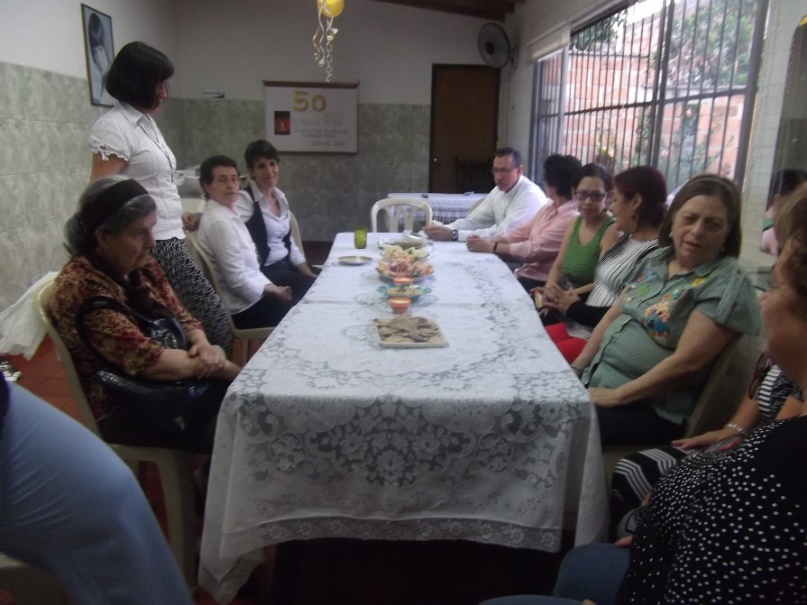 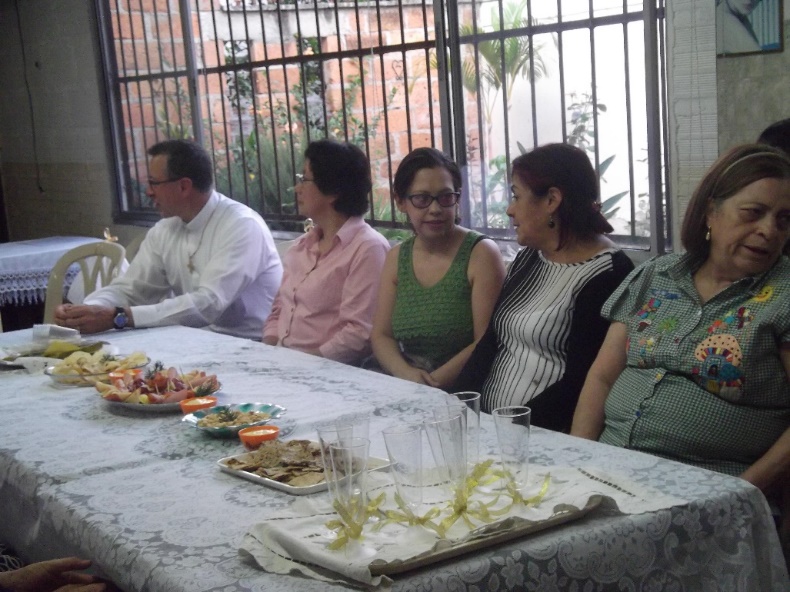 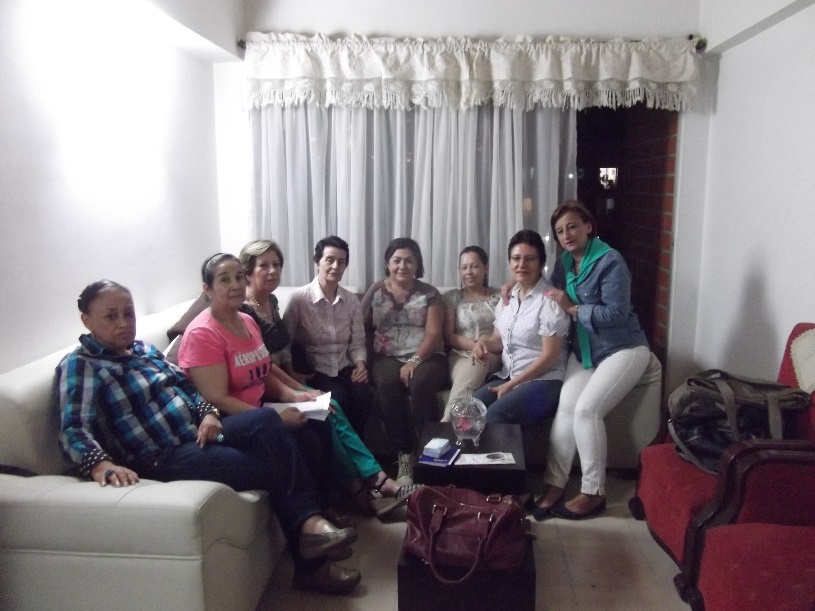